Does God Still
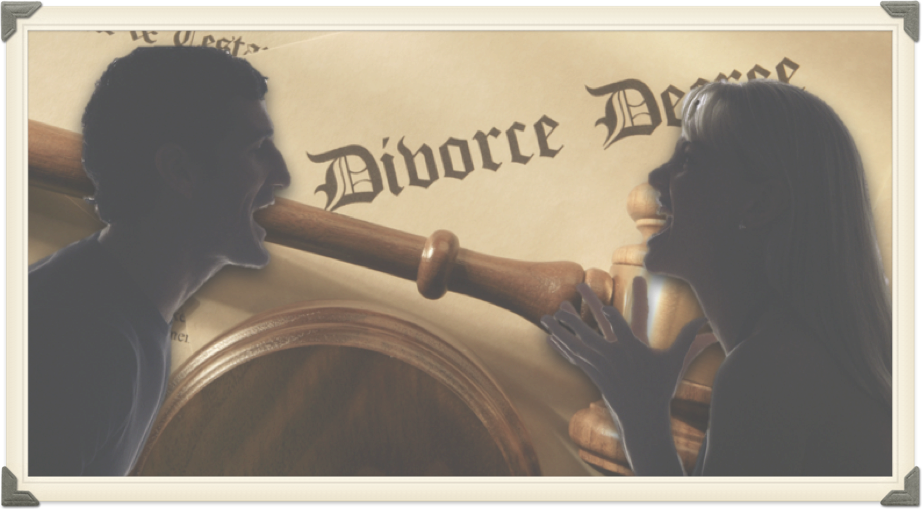 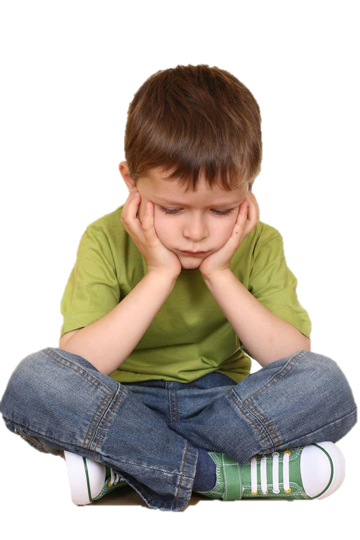 Does God Still
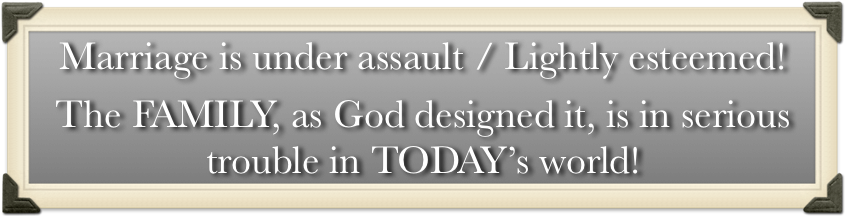 Does God Still
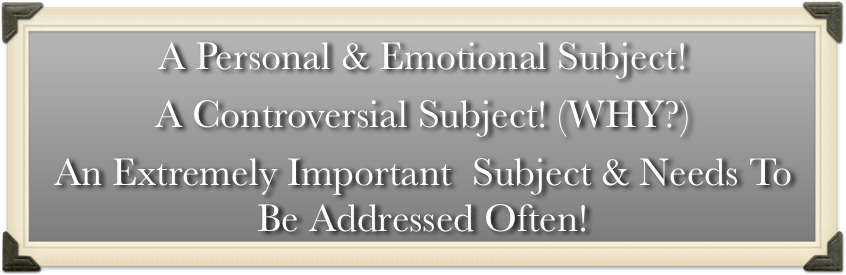 Does God Still
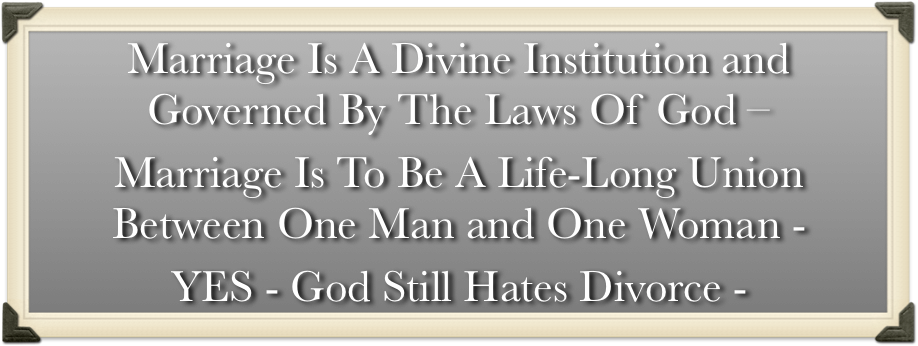 Does God Still
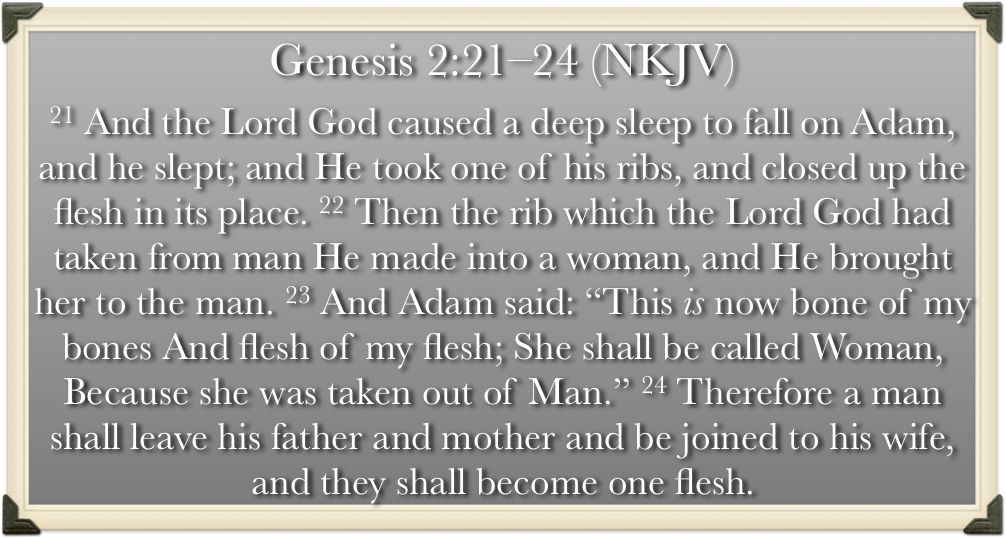 Does God Still
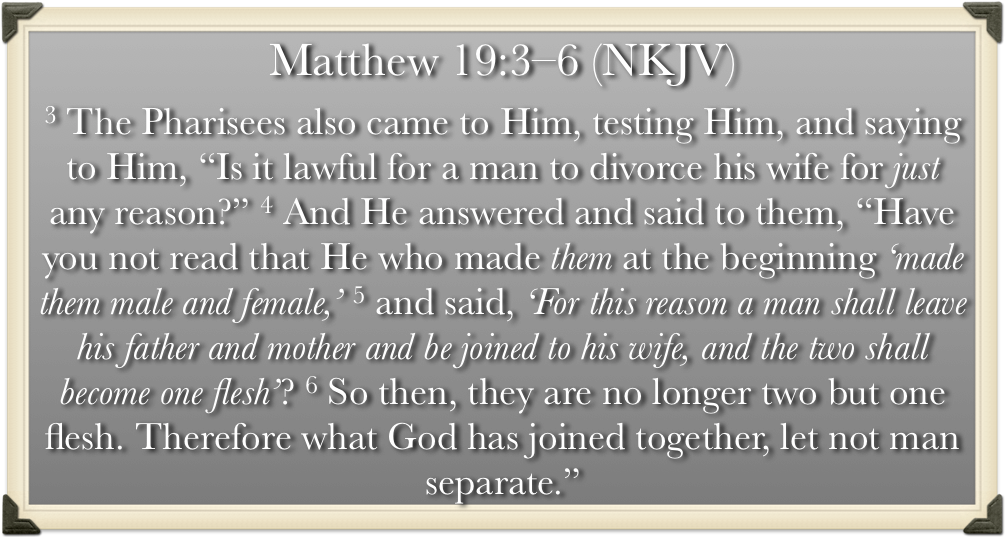 Does God Still
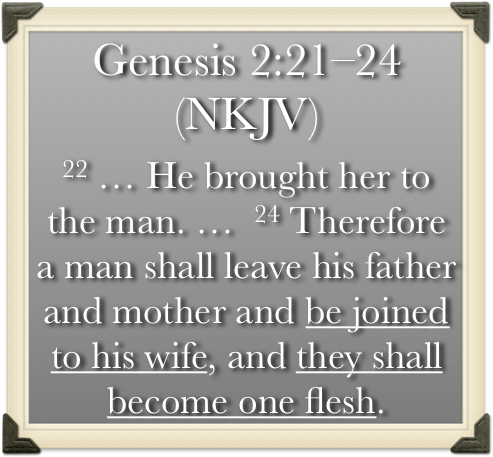 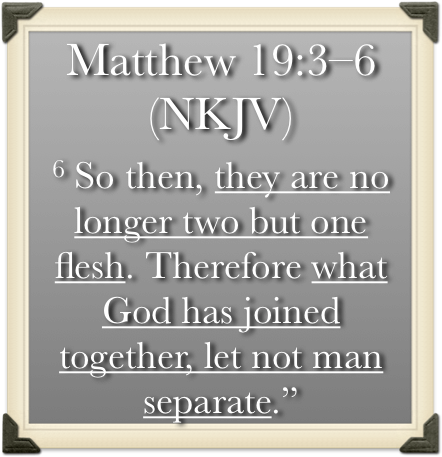 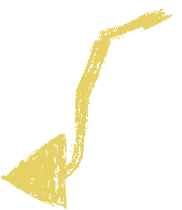 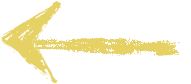 Does God Still
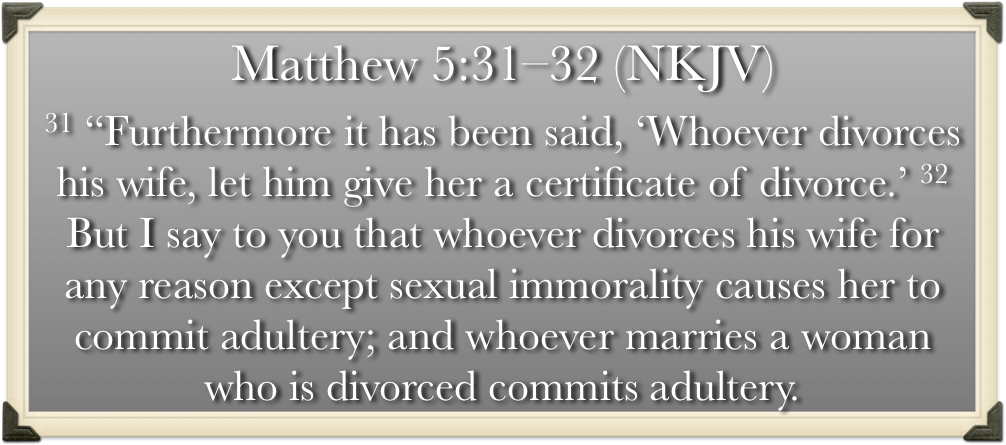 Does God Still
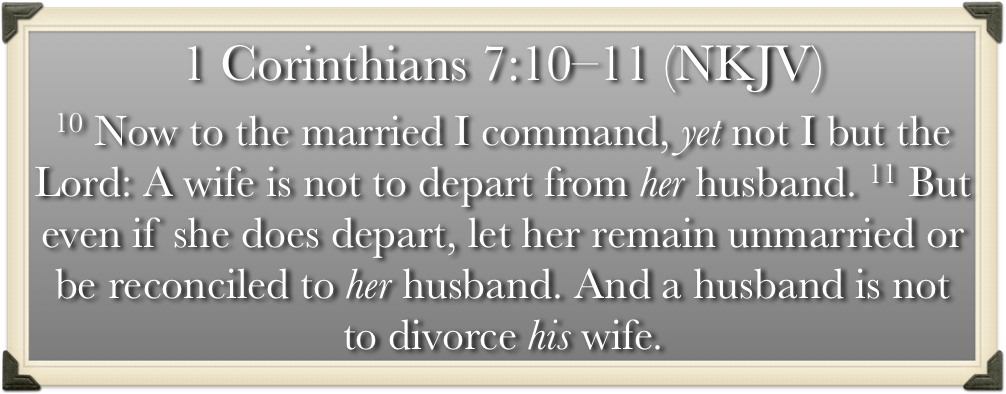 Does God Still
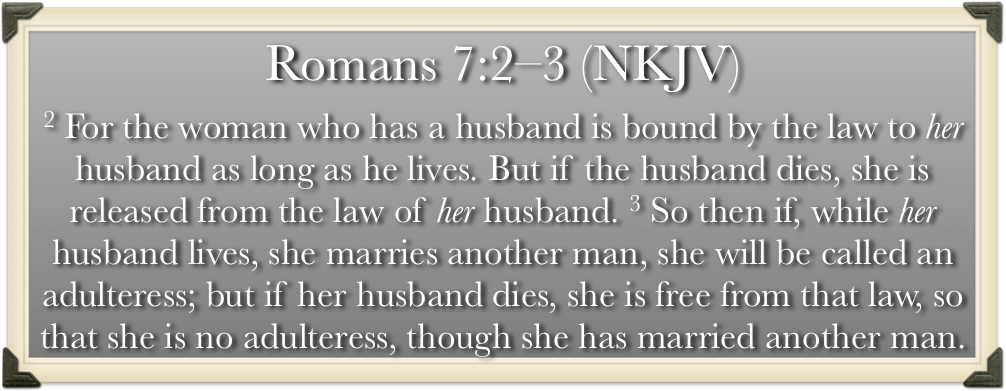 Does God Still
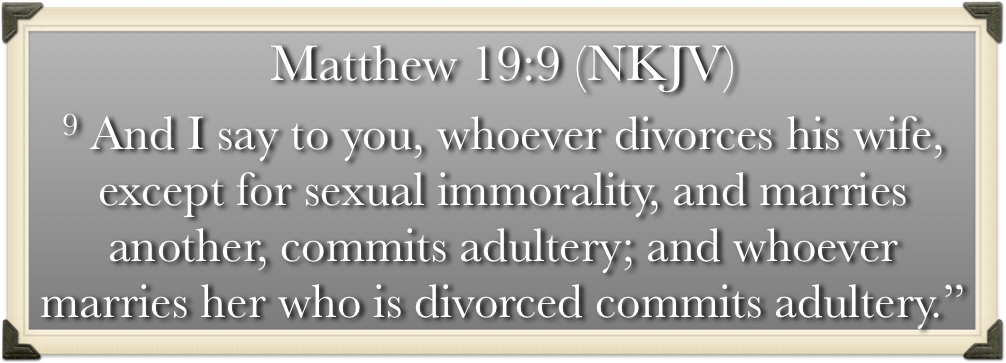 Malachi 2:13–16 (NKJV)
13 And this is the second thing you do: You cover the altar of the Lord with tears, With weeping and crying; So He does not regard the offering anymore, Nor receive it with goodwill from your hands. 14 Yet you say, “For what reason?” Because the Lord has been witness Between you and the wife of your youth, With whom you have dealt treacherously; Yet she is your companion And your wife by covenant.
Malachi 2:13–16 (NKJV)
15 But did He not make them one, Having a remnant of the Spirit? And why one? He seeks godly offspring. “Therefore take heed to your spirit, And let none deal treacherously with the wife of his youth. 16 “For the Lord God of Israel says That He hates divorce, For it covers one’s garment with violence,” Says the Lord of hosts. Therefore take heed to your spirit, That you do not deal treacherously.”
Why Does God
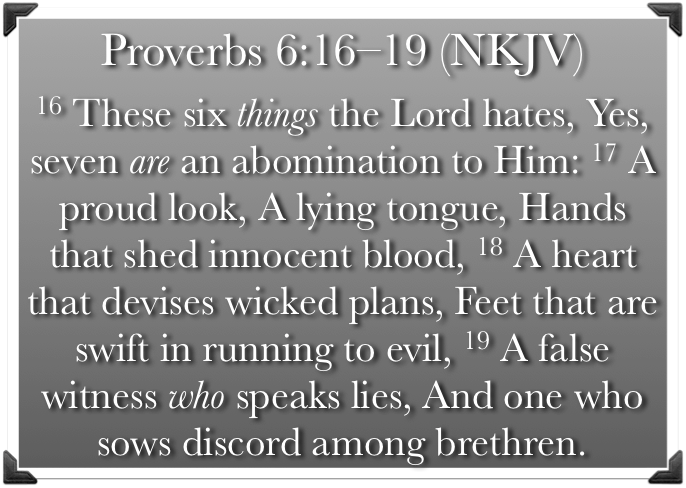 God loves 
Humility!
Honesty!
Love!
Godliness!
Righteousness!
Faithfulness!
Peacemakers!
Why Does God
Because God
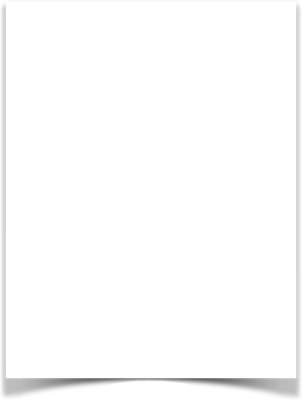 Why
Mal 2:13-16
Eccl 5:1-6
Mat 5:31,32
Mat 19:3-9
1 Cor 7:10,11
God
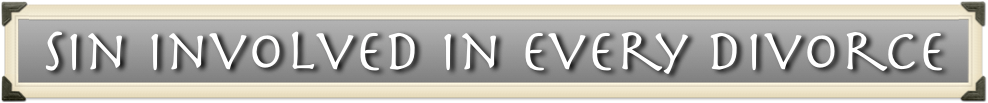 Remember Your Vows
I ____, take thee ____, to be my wedded wife, to have and to hold from this day forward, for richer or poorer, in sickness and in health, to love and to cherish, till in death we part, -
I, ___, take thee ____ to be my wedded husband, to have and to hold from this day forward, for richer or poorer, in sickness and in health, to love and to cherish, till in death we part, -
Why
God
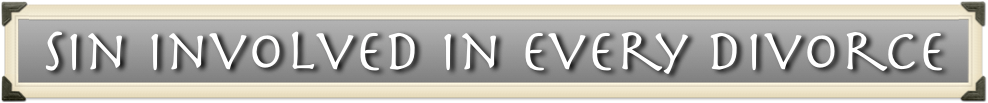 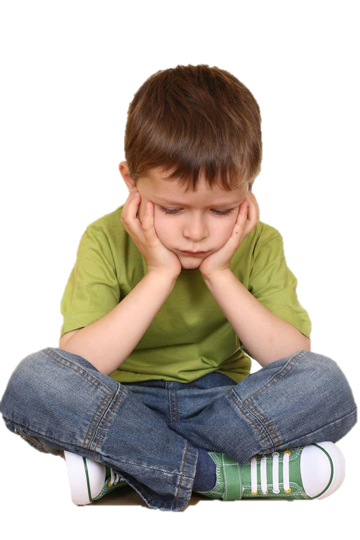 Dishonors God — (Gen 2:21-24; Mat 19:4-6; Prov. 14:2)
Violates the law of love — (Eph 5:25; Col. 3:19; 1 Pet 3:7; Tit. 2:4)
Harms put away spouse — (Mal. 2:14,16; Mat 5:31,32)
Harms self — (Is. 59,1,2; Gal 6:7-9)
Harms children — (Mal. 2:15)
Harms society as a whole — (Mal. 2:15; Prov. 14:34; Mat. 19:9)
Why
God
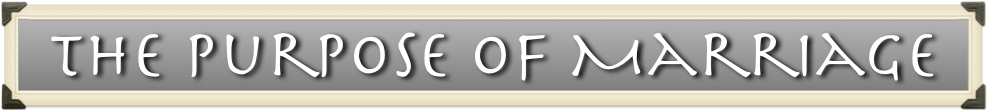 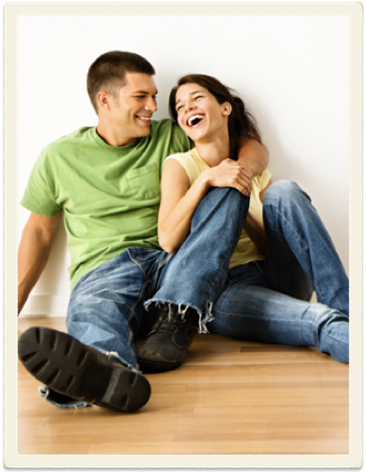 Companionship - (Gen. 2:18; Prov. 2:17; Mal. 2:14; 1 Pet. 3:7)
Happiness – (Prov. 5:18)
To Prevent Sexual Immorality – (1 Cor. 7:2-5; Prov. 5:19; Heb. 13:4)
Godly Families - (Mal. 2:15; Deut 6:6-9)
Why
God
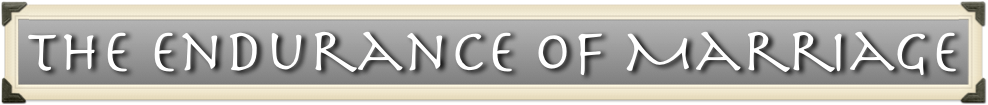 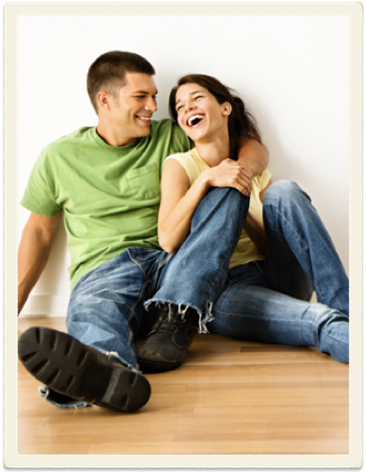 Submission to God’s order - (Eph. 5:21-31; 1 Pet. 3:1-7)
Learning contentment WITHIN God’s will – (Phili. 4:11-13; Ep. 5:21-31; 1 Pt 3:1-7)
Honoring our Promises, commitment, covenant – (Prov 2:17; Eccl. 5:4,5)
Why
God
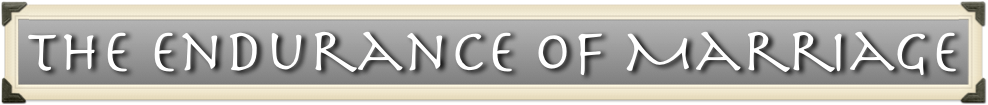 A Happy & Successful Marriage
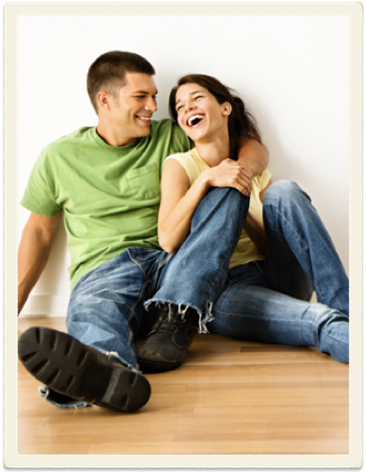 . . .is not determined by the perfection of your partner, but the level of YOUR COMMITMENT to the Lord & to them.
Why
God
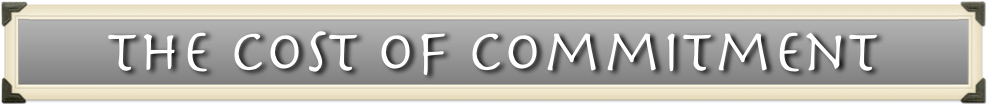 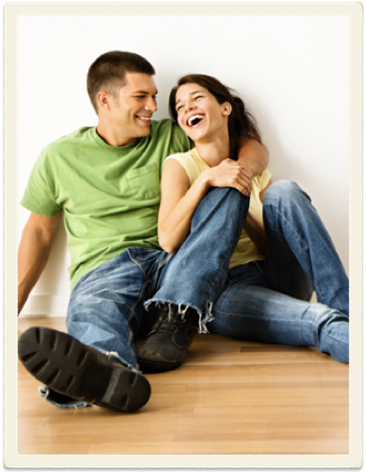 “for better or worse”?
Spouse paralyzed?
Bad accident and disfigured?
Sickness?
Weight gain?
Job loss? / Financial Problems?
Marriage problems?
Getting older?
(Luke 14:28, NKJV)
Why
God
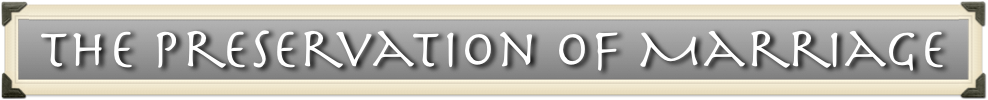 “About One Another!”
Golden Rule / Forgiveness - (Mt. 7:12)
Respect / submit - (Eph. 5:33, 1 Tim. 3:11)
Use example over your tongue to persuade - (1 Pet. 3:1)
Bring happiness - (Deut. 24:5)
Be understanding - (1 Pet. 3:7)
Private time - (Prov. 5:18)
Find, do, talk about things that bring joy - (Eccl. 9:9; Phili. 4:8)
Love each other - (Eph. 5:25; Titus 2:4)
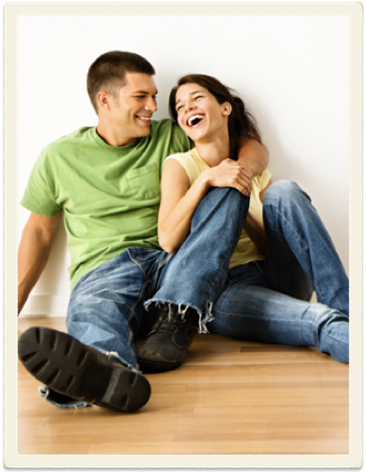 Why
God
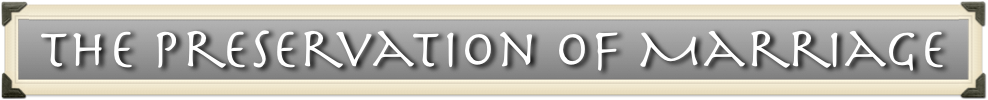 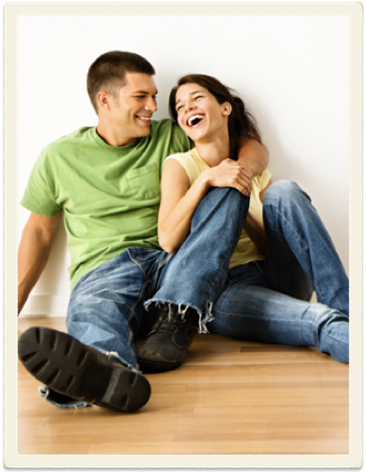 Commitment -
Communication –
Control Self –
Consideration –
Compromise –
Contentment –
Carry Your Load -
Why
God
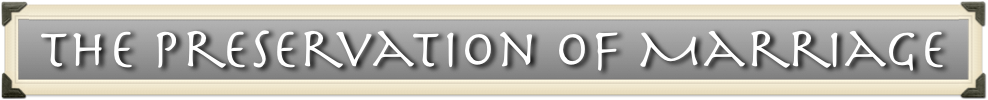 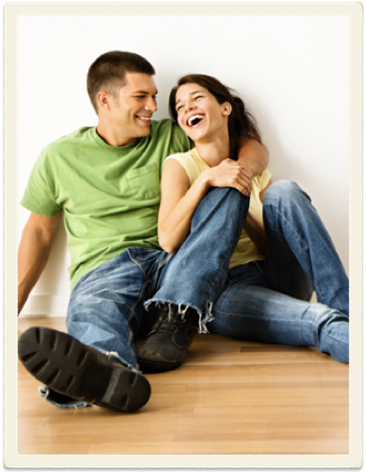 The Rule of Protection - (Guard against anything that weakens relationship)
The Rule of Care - (Provide emotional support)
The Rule of Time - (Undivided attention)
The rule of Honesty - (Historic, emotional, current, future)
Why
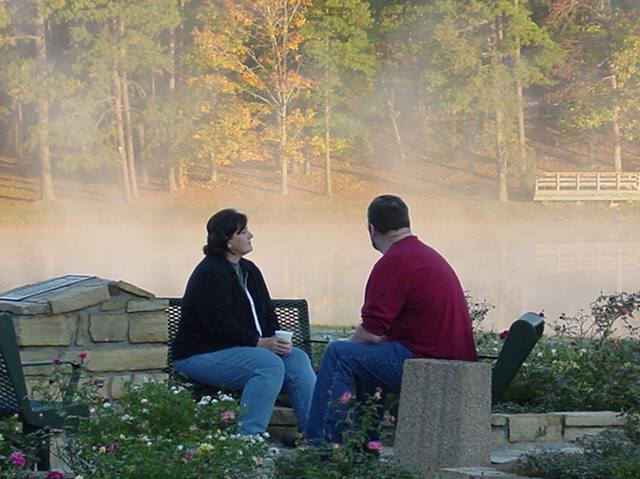 God
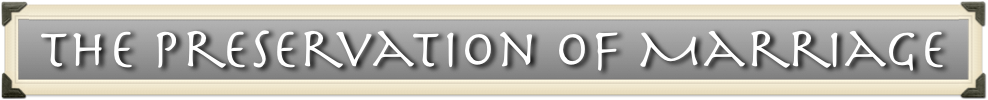 Problems will come!
Why
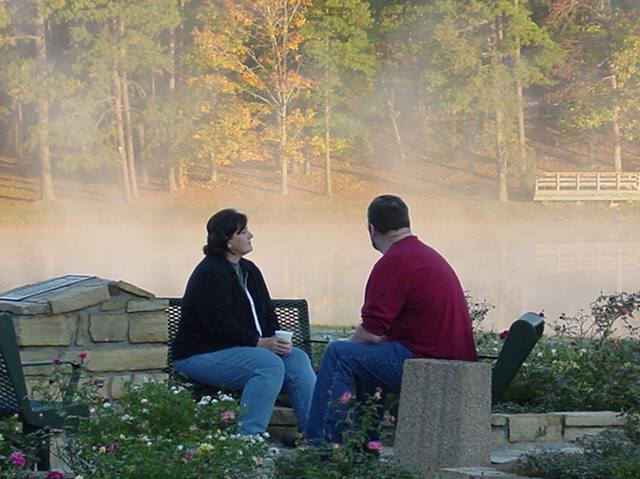 God
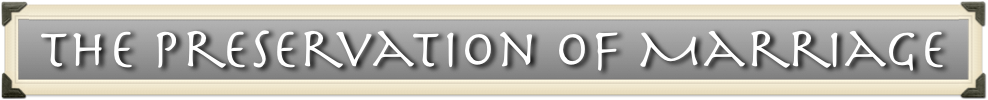 Agree beforehand that divorce Will NEVER be the answer / Under any circumstance!
Why
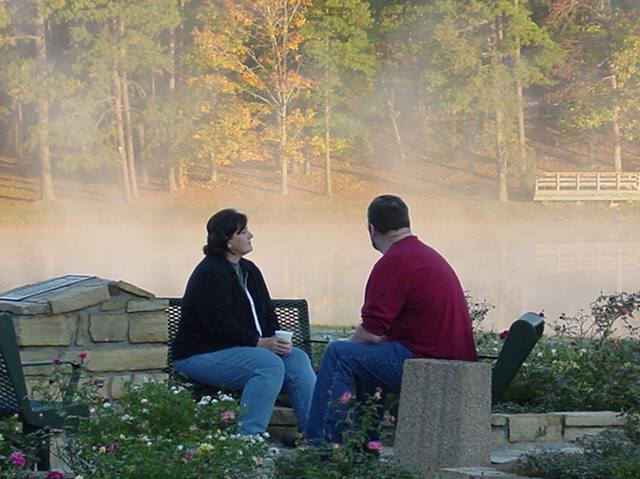 God
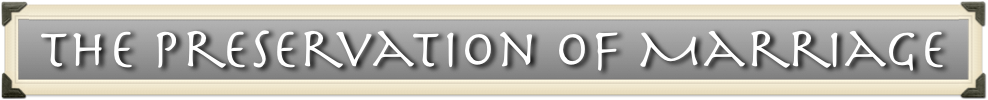 As long as the Lord’s will is respected by both parties – 
Divorce will not come!
But Rather Joy & fulfillment
Yes God Still
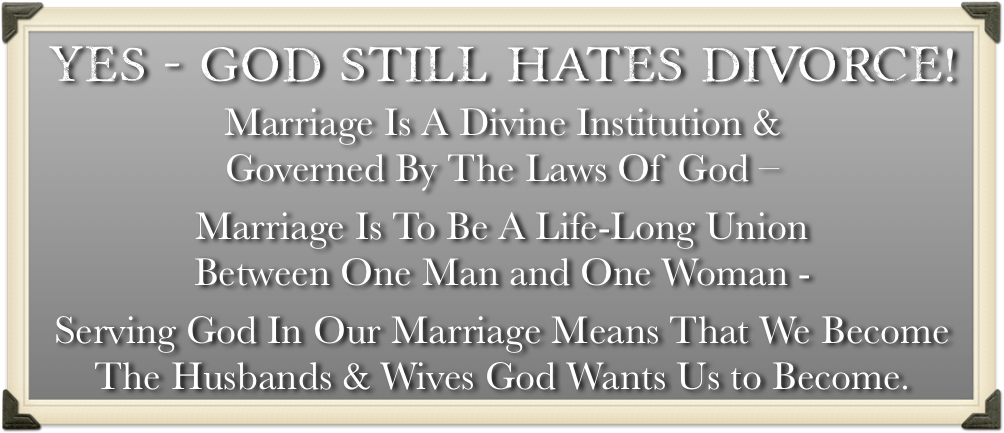 Yes God Still
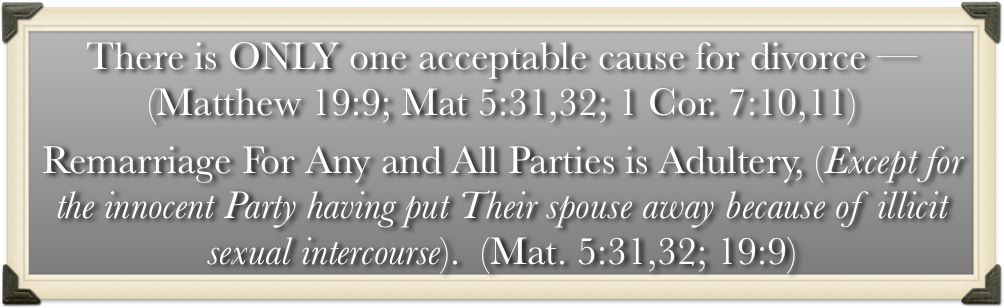 Yes God Still
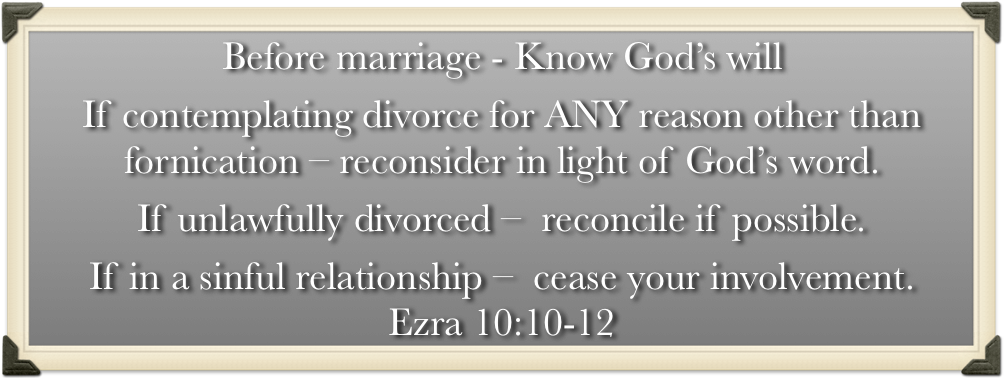 Does God Still
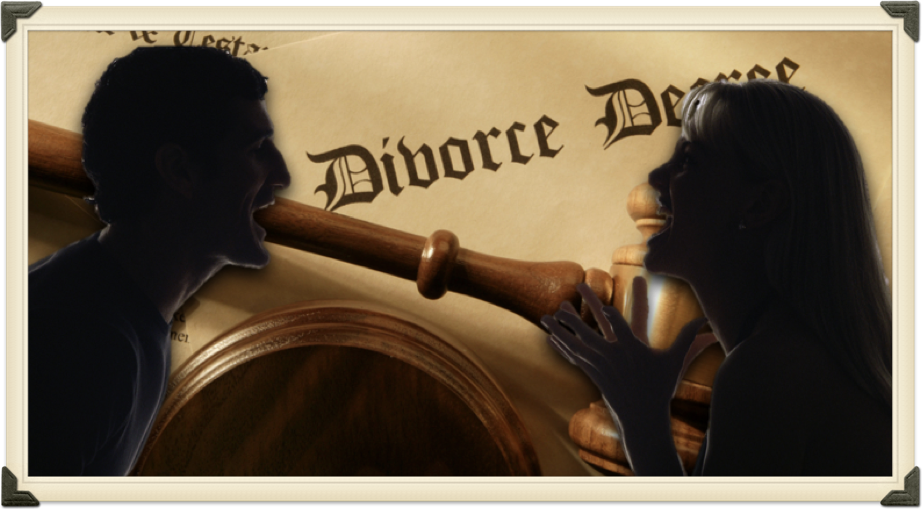 Charts by Don McClain / Preached August 13, 2017
West 65th Street church of Christ P.O. Box 190062 / Little Rock AR 72219 /  501-568-1062 / Email – donmcclain@sbcglobal.net  
 Prepared using Keynote 2014 –  More PPT & Audio Sermons:
http://w65stchurchofchrist.org/coc/
Matthew 19:1–9 (NKJV)
1 Now it came to pass, when Jesus had finished these sayings, that He departed from Galilee and came to the region of Judea beyond the Jordan. 2 And great multitudes followed Him, and He healed them there. 3 The Pharisees also came to Him, testing Him, and saying to Him, “Is it lawful for a man to divorce his wife for just any reason?”
Matthew 19:1–9 (NKJV)
4 And He answered and said to them, “Have you not read that He who made them at the beginning ‘made them male and female,’ 5 and said, ‘For this reason a man shall leave his father and mother and be joined to his wife, and the two shall become one flesh’? 6 So then, they are no longer two but one flesh. Therefore what God has joined together, let not man separate.”
Matthew 19:1–9 (NKJV)
7 They said to Him, “Why then did Moses command to give a certificate of divorce, and to put her away?” 8 He said to them, “Moses, because of the hardness of your hearts, permitted you to divorce your wives, but from the beginning it was not so.
Matthew 19:1–9 (NKJV)
9 And I say to you, whoever divorces his wife, except for sexual immorality, and marries another, commits adultery; and whoever marries her who is divorced commits adultery.”